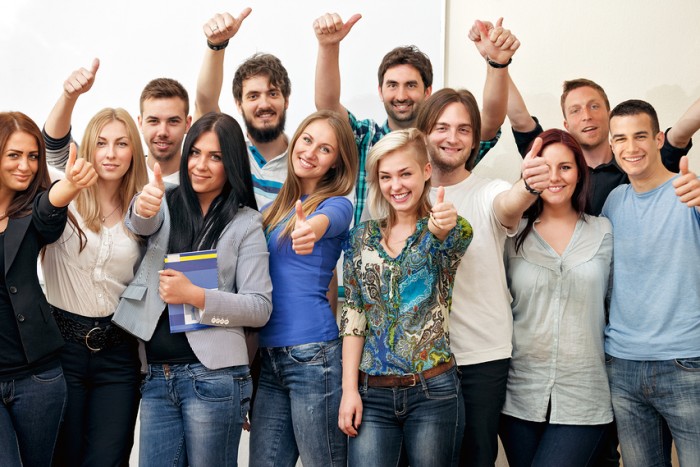 Livret d’accueil des Participants
Formation communication stratégique et d’influence en milieu professionnel PNL
Formation communication stratégique et d’influence en milieu professionnel PNL
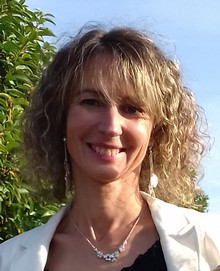 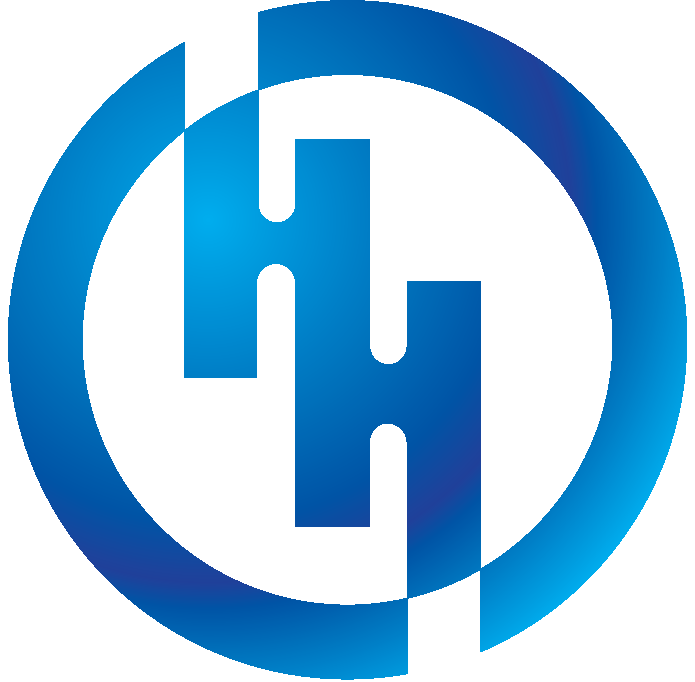 Sandrine HANSEN
Présidente et
Responsable administrative
07 82 11 22 85
vos interlocuteurs
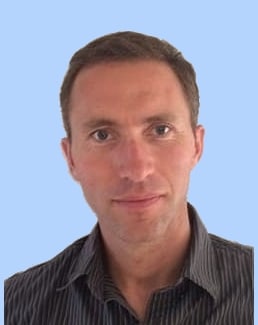 Dominik HANSEN
Directeur Pédagogique et 
Responsable Handicap
07 82 11 22 85
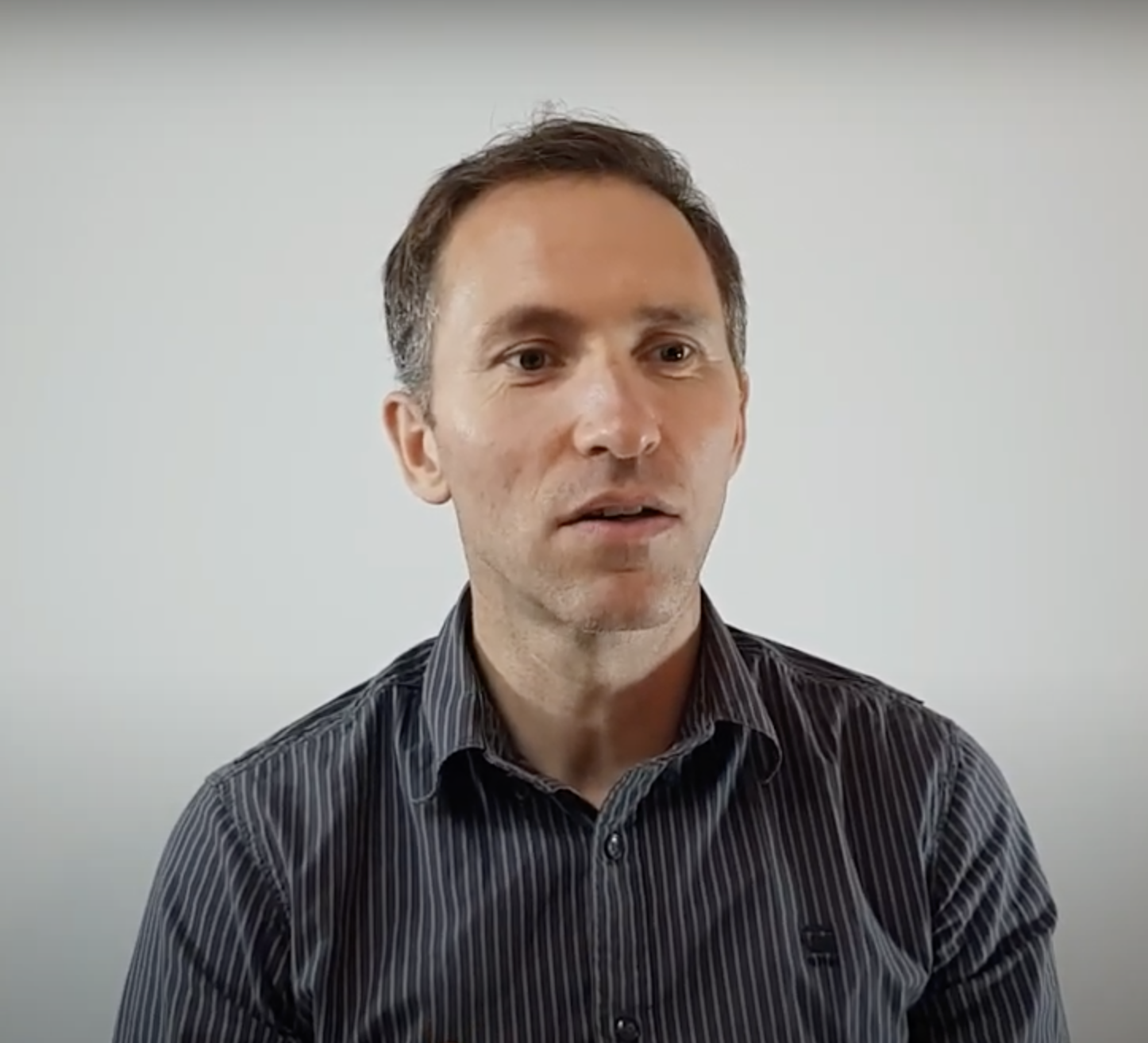 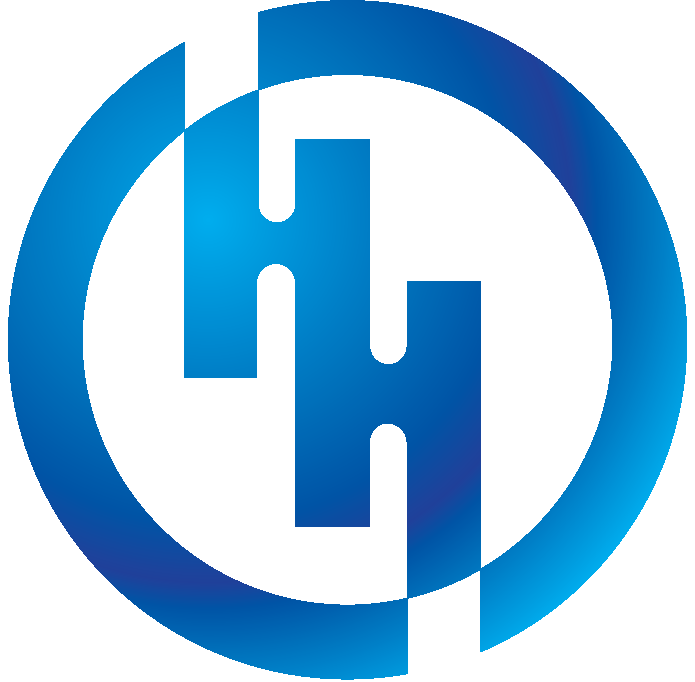 Votre Formateur : Dominik Hansen
Certifié Maître praticien en PNL, Maître praticien en hypnose éricksonienne et Maître praticien en thérapie brève par la Society of NLP USA (société fondée par Richard Bandler et Jhon Grinder, inventeurs de la PNL).De formation initiale ingénieur généraliste de l’EICESI, Dominik Hansen est formateur, coach professionnel et hypnotéhrapeute à l’Institut d’Hypnose Palois, avec plus de 10000 heures de pratique à son actif. Il a par ailleurs dirigé une entreprise de conseil en communication, et exercé comme cadre éducatif en institution médico-sociale.
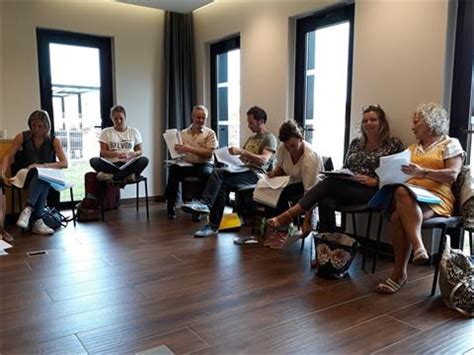 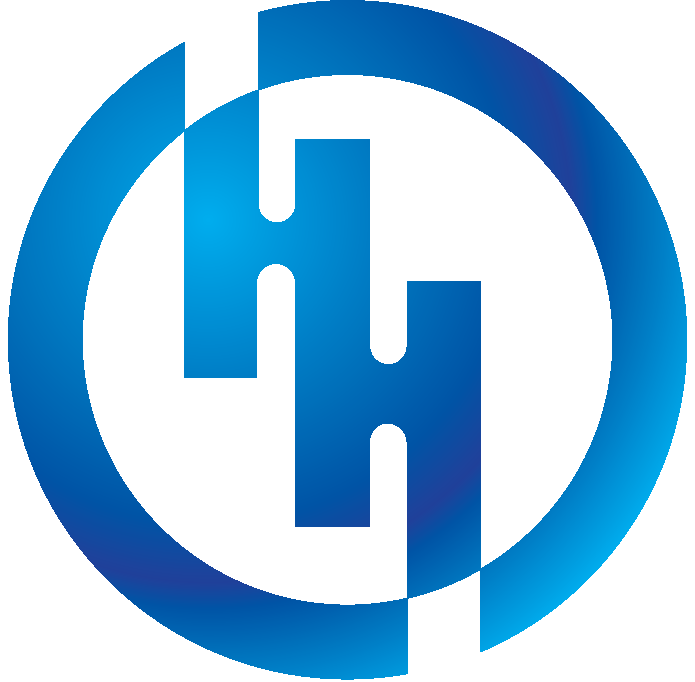 Lieu de formation
ADRESSE :
6 Rue Bernard Palissy - 64230 LESCAR

ACCES :
Autoroute: Sortie Lescar 
Aéroport: Pau Pyrénées, 64 230 Uzein
Gare: Avenue Jean-Biray, 64000 Pau
Bus : Ligne 12
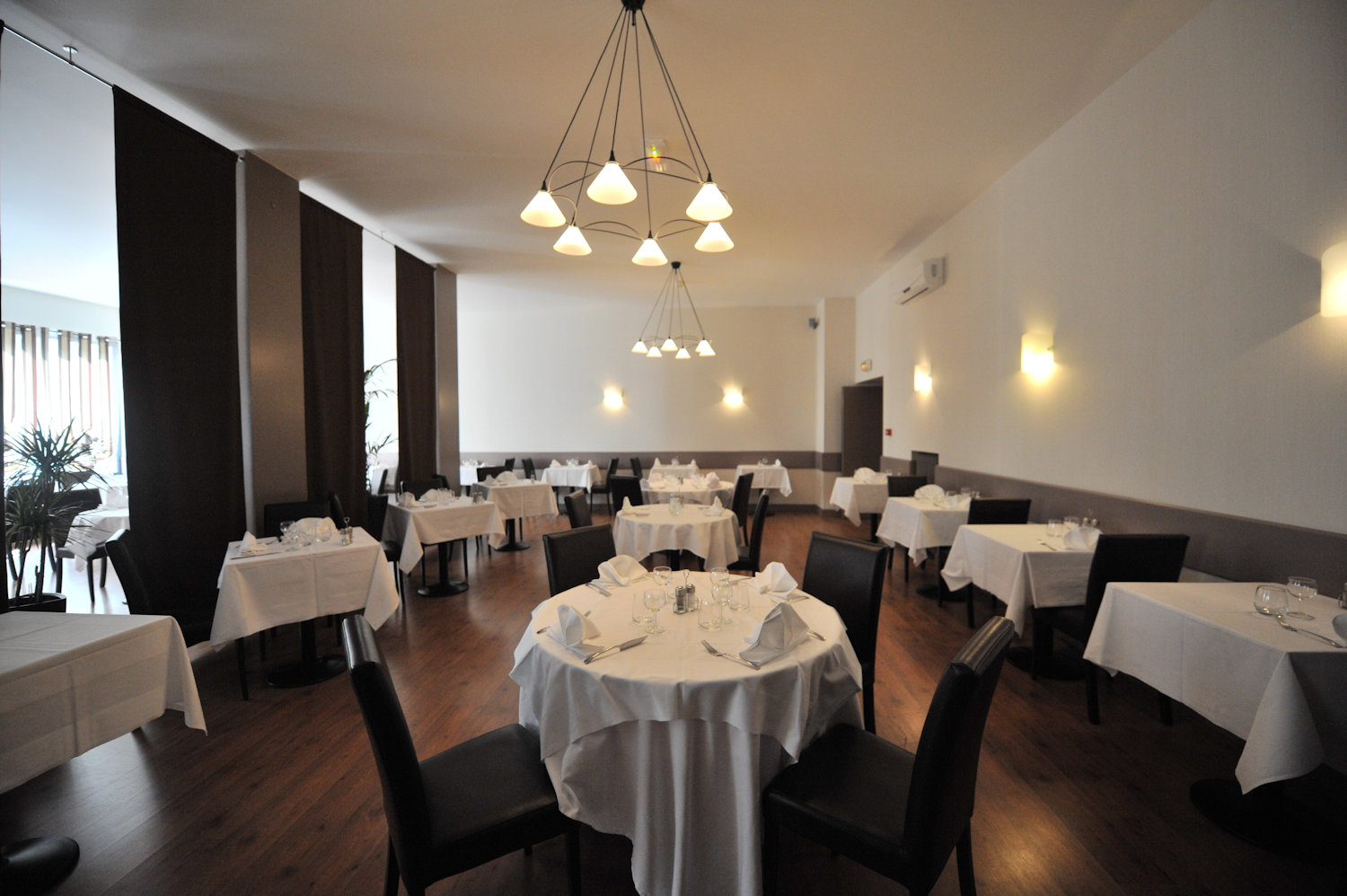 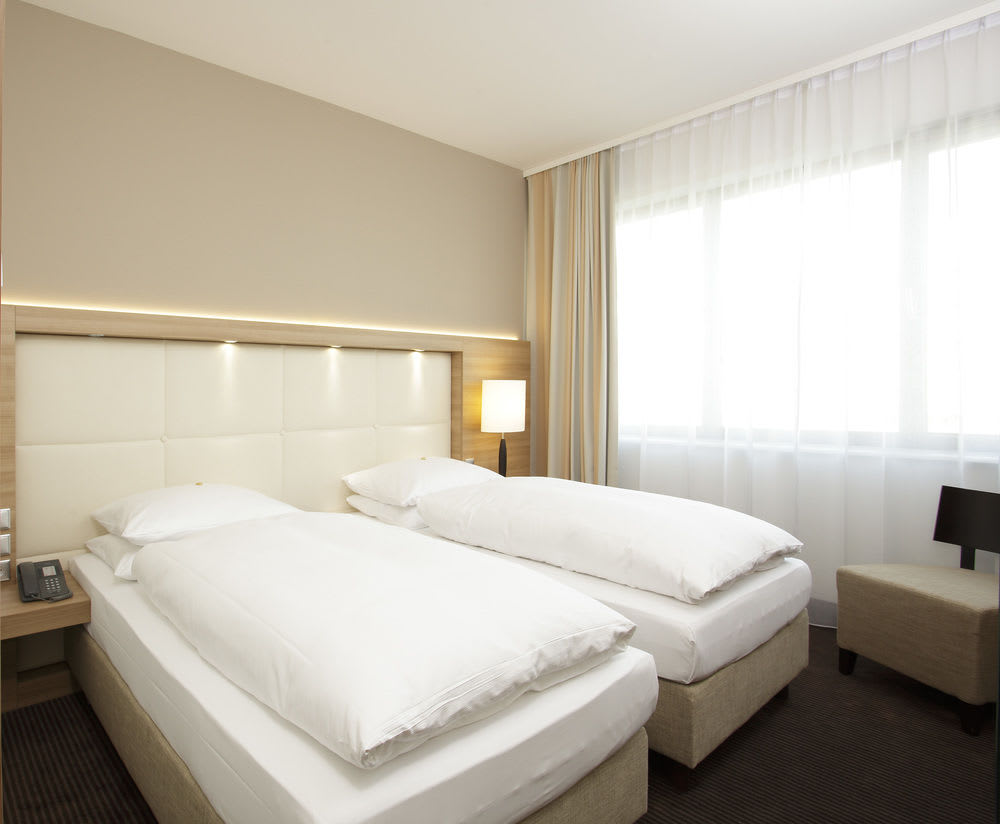 Restauration           &         Hébergement
La Madeleine

La Pataterie 

Bistrot Regent 

Pizza Pasta Del Arte  

Restaurant à la bonne Heure

Le Welcome

KFC…
B&B Hôtel  
5 rue Charles Moureu, 64230 Lescar

Ibis Budget 
1 Rue du Bilaa, 64230 Lescar

Fasthotel 
11 rue Charles Moureu, 64230 Lescar
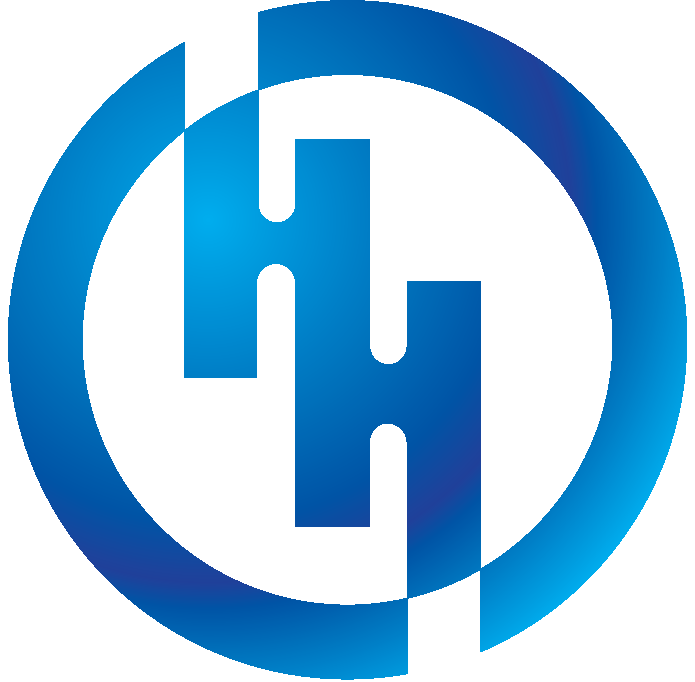 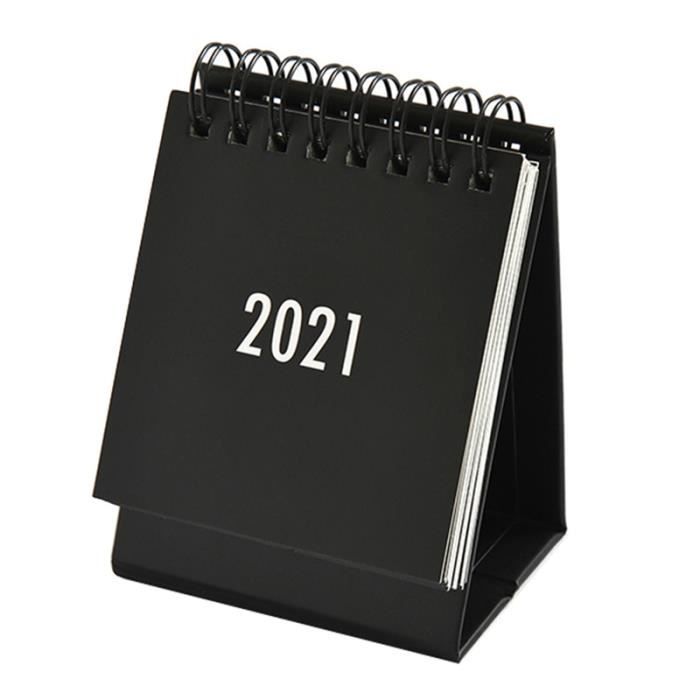 2024
Dates de formation :Module 1 : du 12 au 14 février 2024Module 2 : du 11 au 13 mars 2024Module 3 : du 02 au 05 avril 2024Module 4 : du 15 au 18 mai 2024
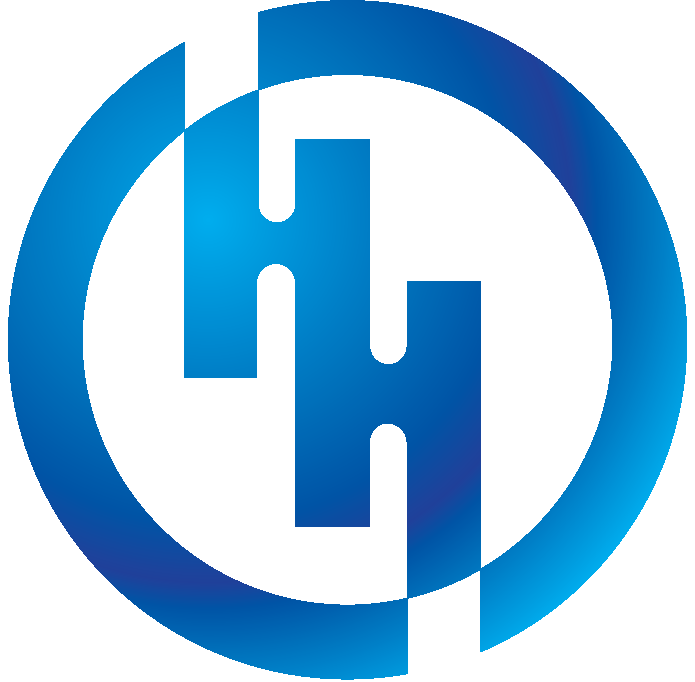 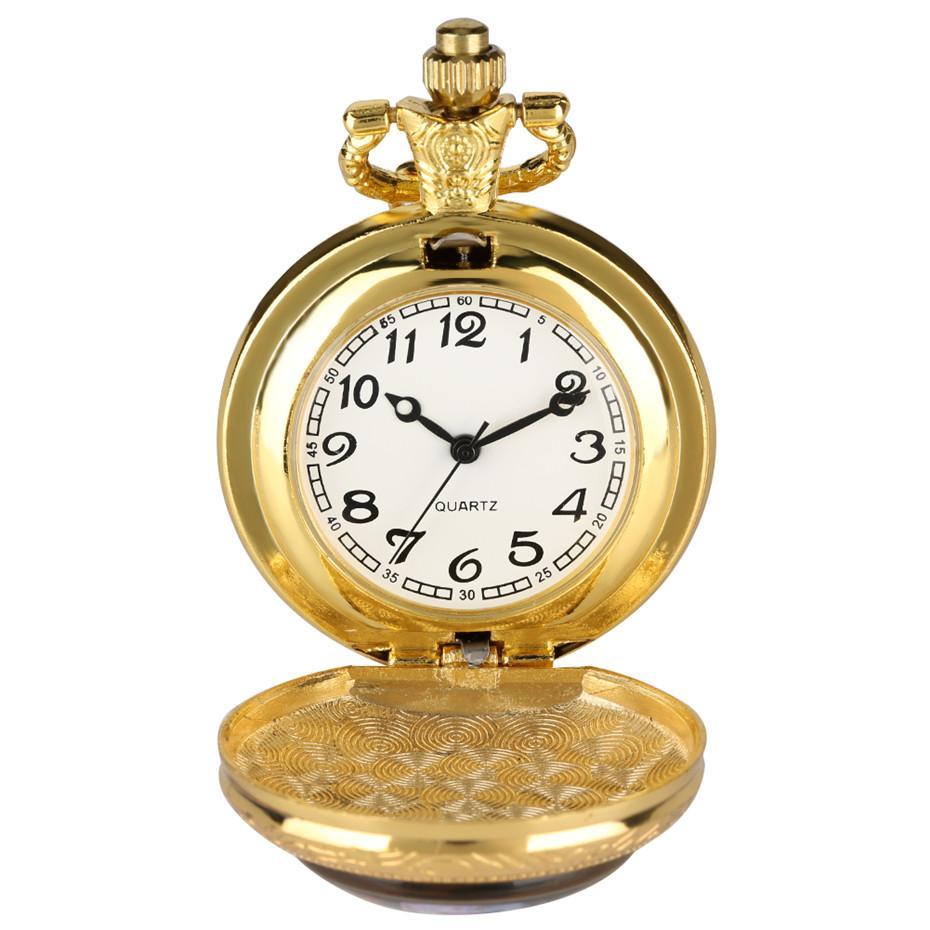 Horaires de formation
09h00 – 12h30 / 14h00 - 17h30

Ces horaires de principe sont susceptibles d’être modifiés légèrement par le formateur
Plan d’amélioration continue de la Qualité de notre offre de formation
Dans le cadre de la certification Qualiopi, l’Organisme de Formation Hansen Institute met en œuvre des mesures d’amélioration continue de la qualité de ses prestations et de son offre de formation. 
Un formulaire de réclamation est mis à votre disposition sur notre site internet pour toute réclamation ou proposition d’amélioration (Onglet QUALITE) : https://hansen-hypnose.com/formulaire-de-reclamation/ 
Vous y trouverez également :
Le Règlemement intérieur de notre organisme de formation
La Charte éthique et Code de déontologie du Praticien Hansen Institute
Et un onglet “BOITE A OUTILS” avec de nombreuses informations concernant les obligations légales du Praticien, un lexique, une bibliographie, et de nombreux autres documents et articles sur l’actualité du coaching et des métiers de l’accompagnement.
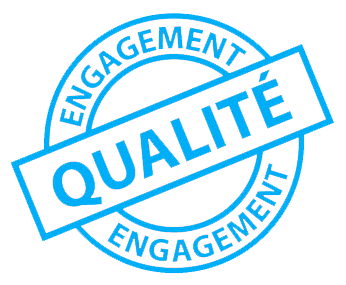 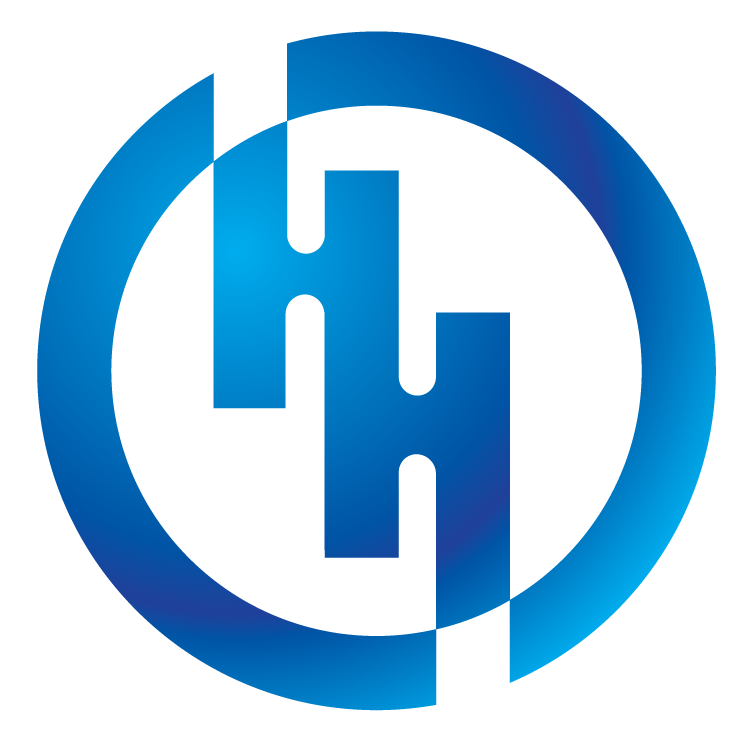 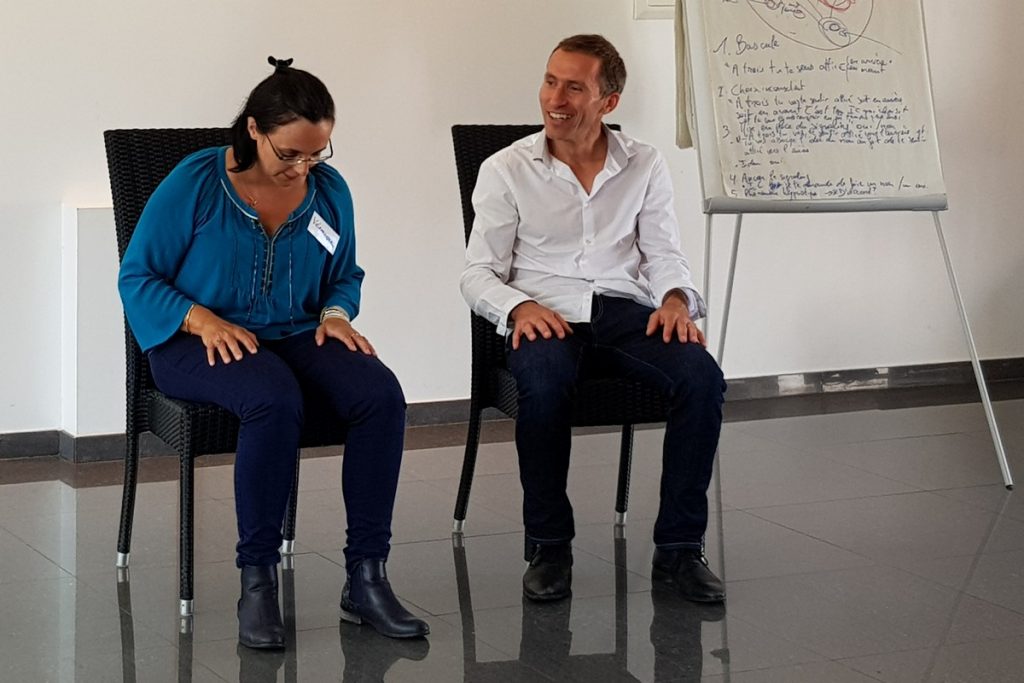 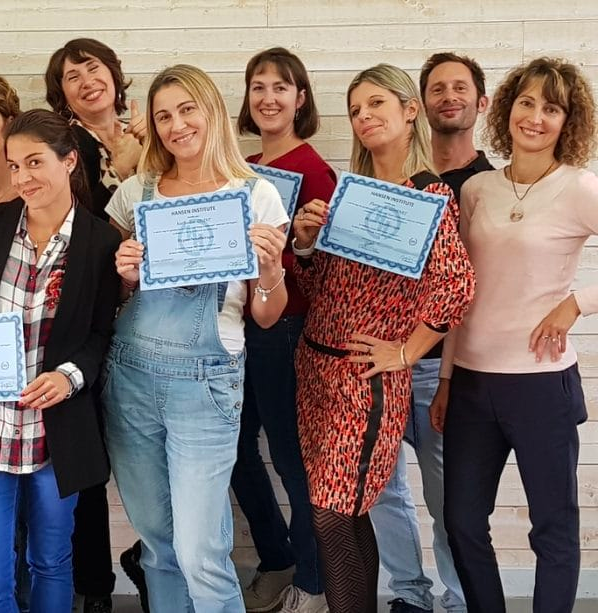 Retrouvez-nous sur : hansen-hypnose.com